Assessing Subsurface Hydrology in Ntisaw, Cameroon
Colleen Lyons
Where in the World???
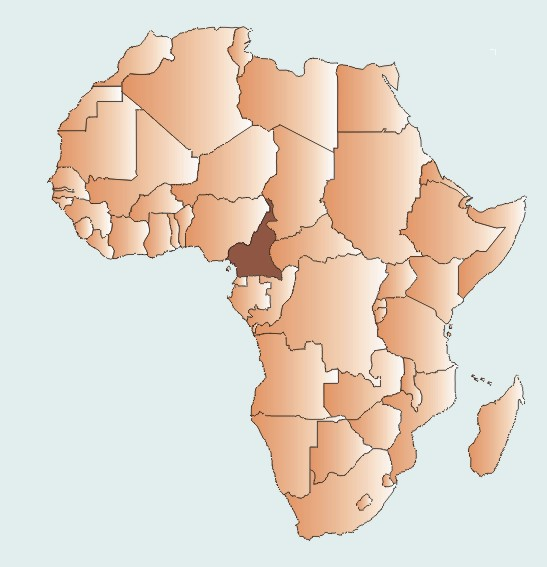 Ntisaw, Cameroon
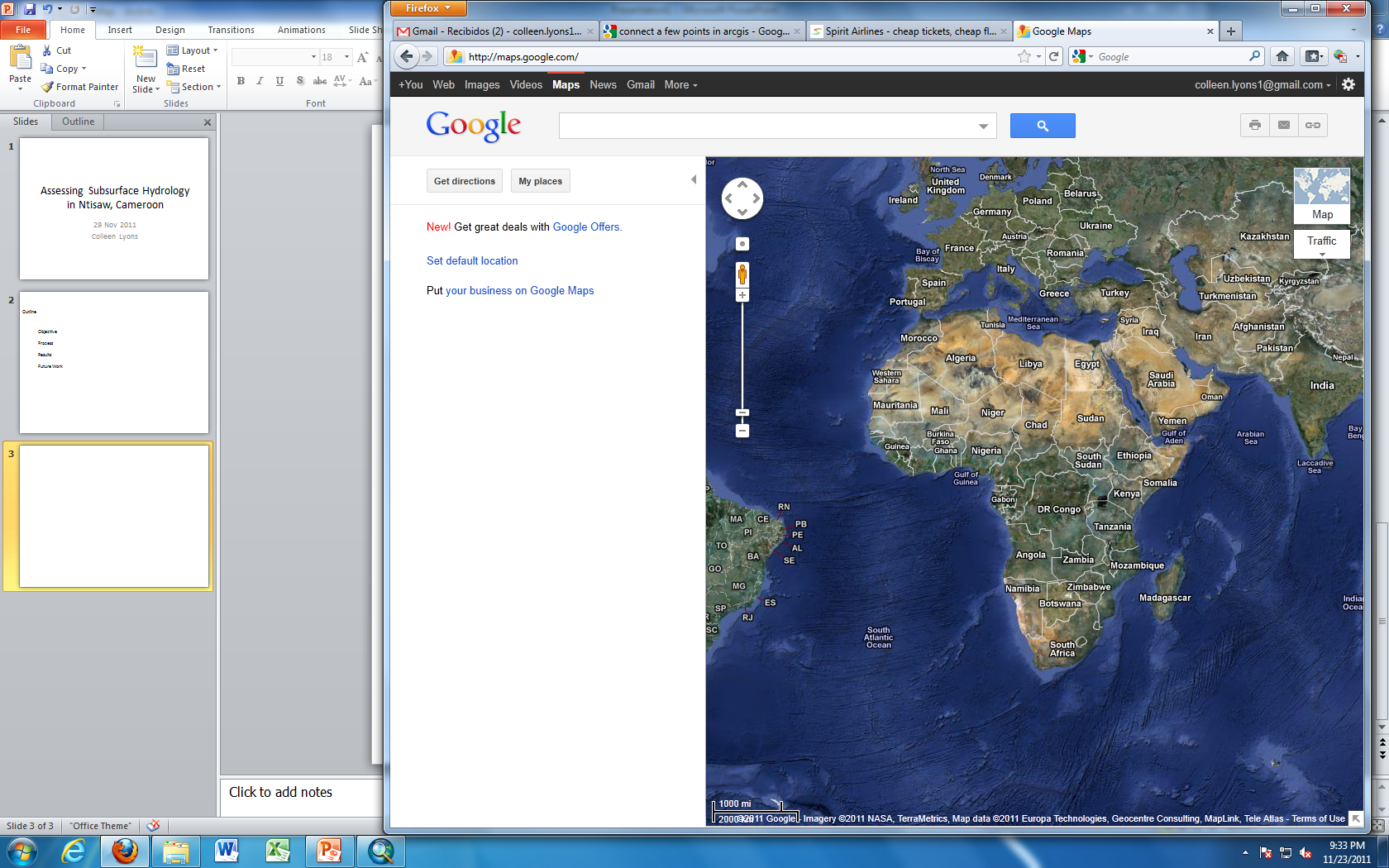 http://www.uneca.org/aisi/nici/country_profiles/cameroon/camerab.htm
Our Goal
Engineers Without Borders at the University of Illinois at Urbana-Champaign is working to bring a rural village of ~1000 people clean drinking water

Constructed a gravity-fed water distribution system
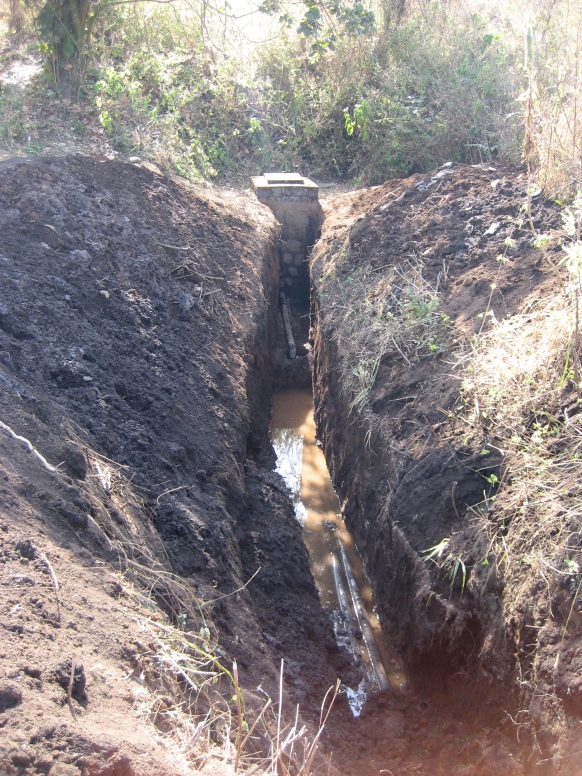 6.5 km of pipeline
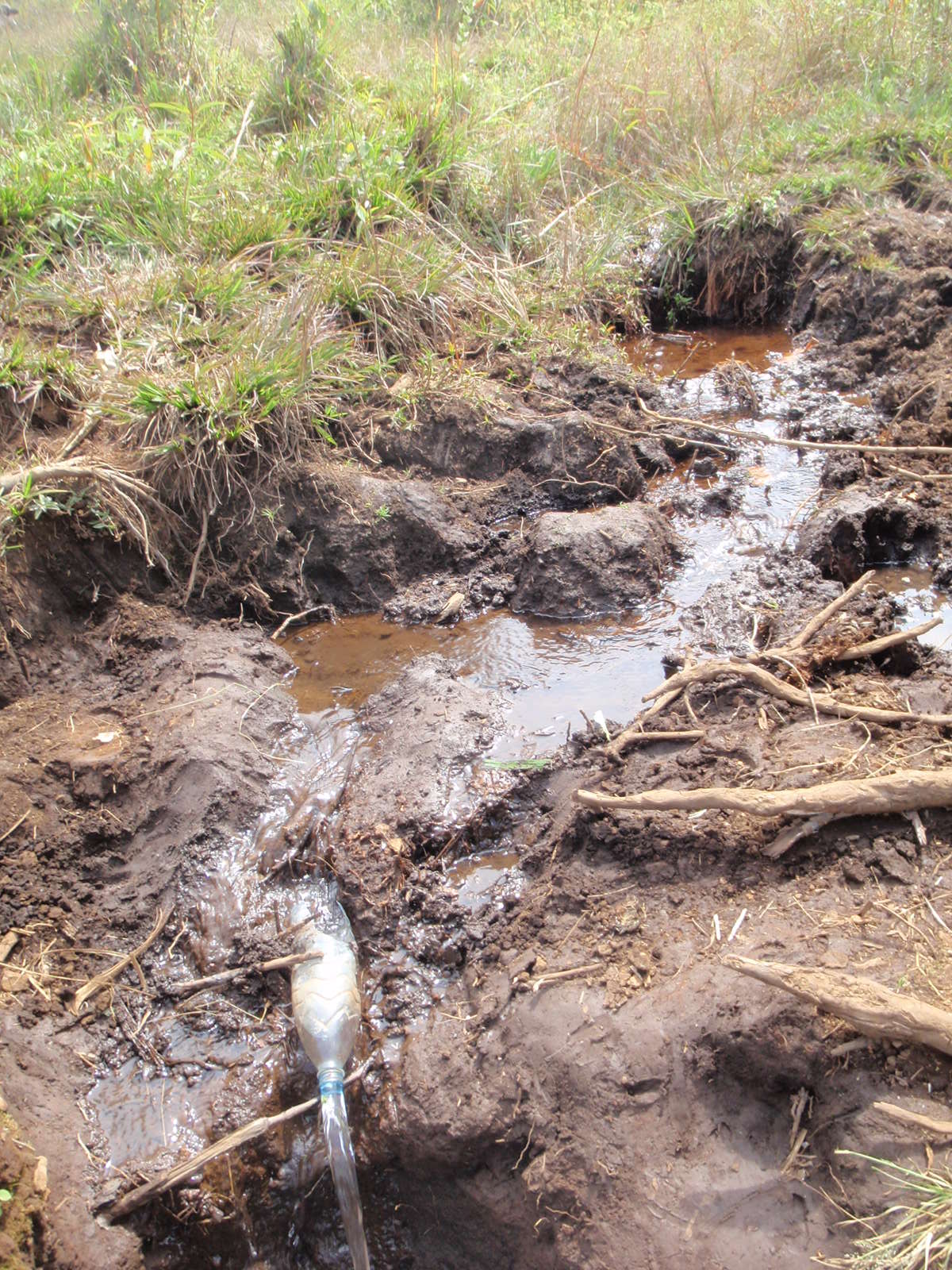 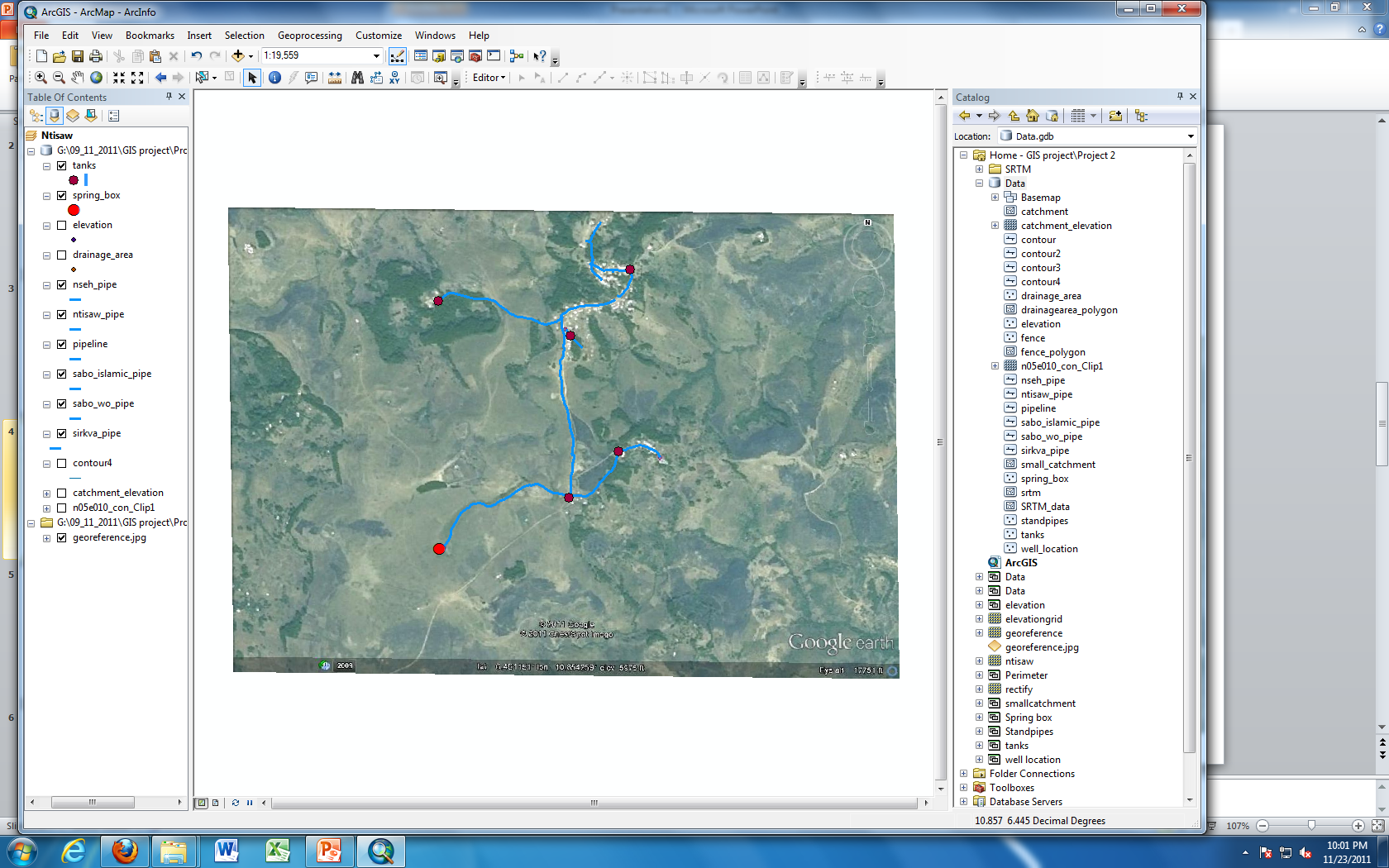 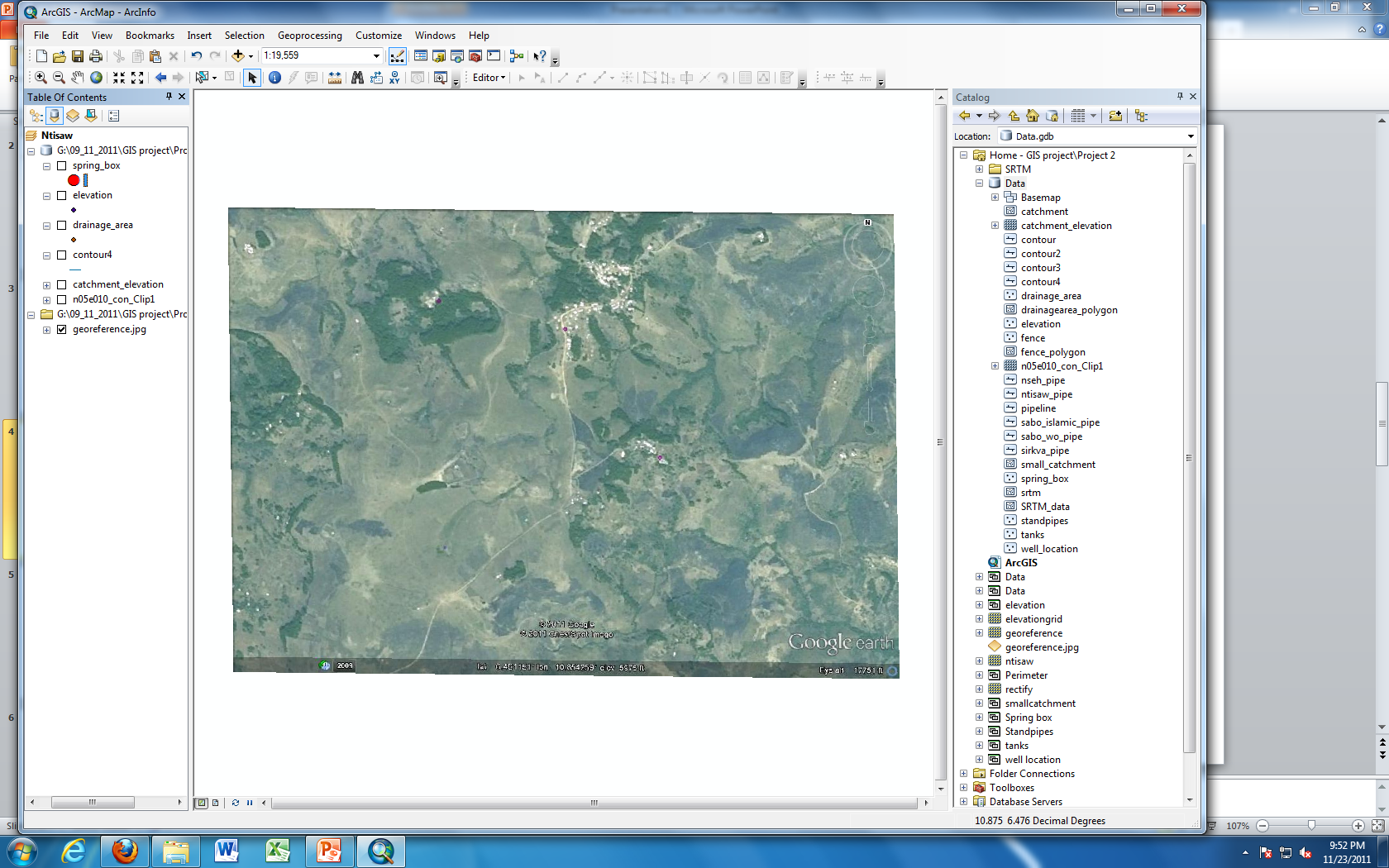 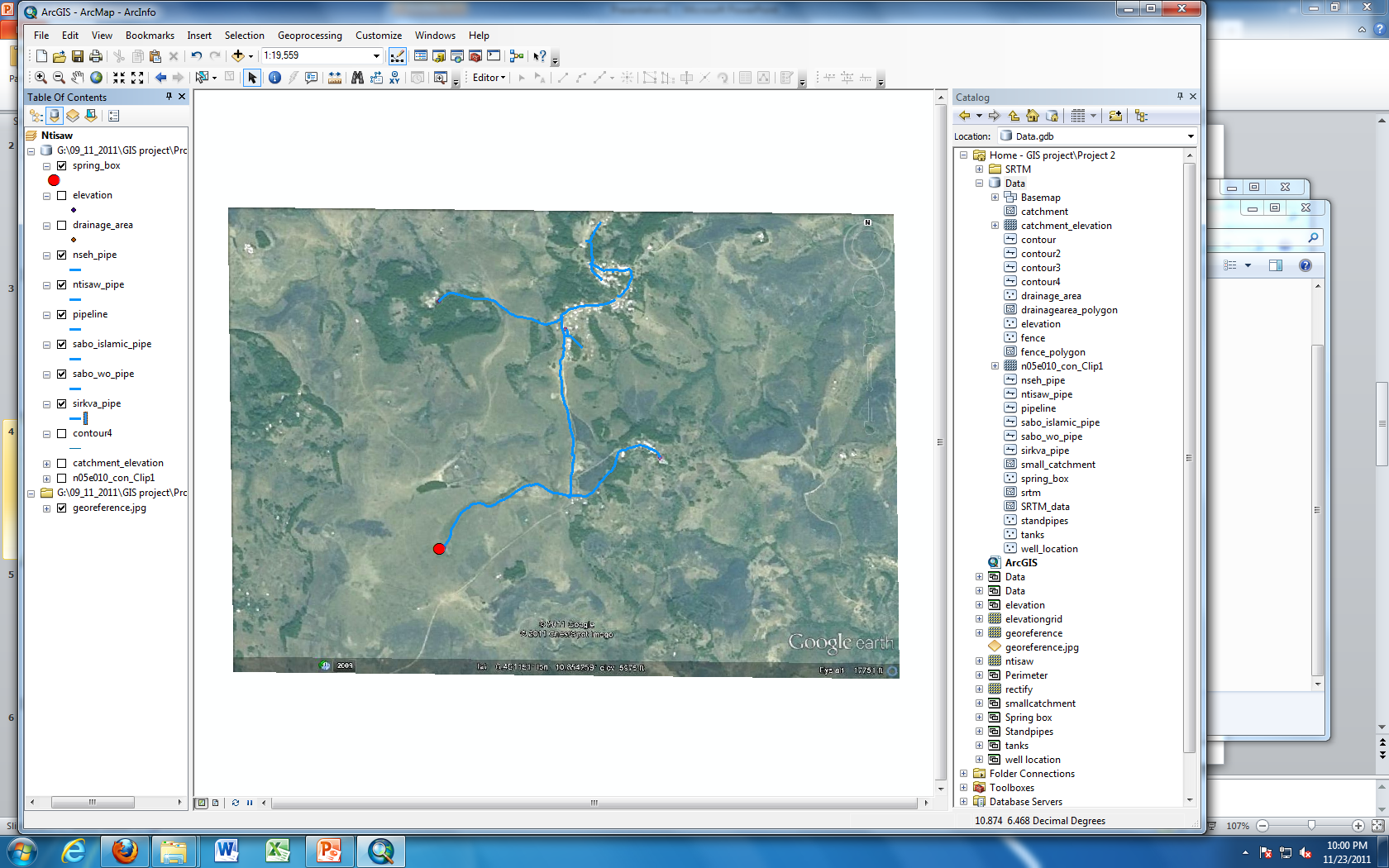 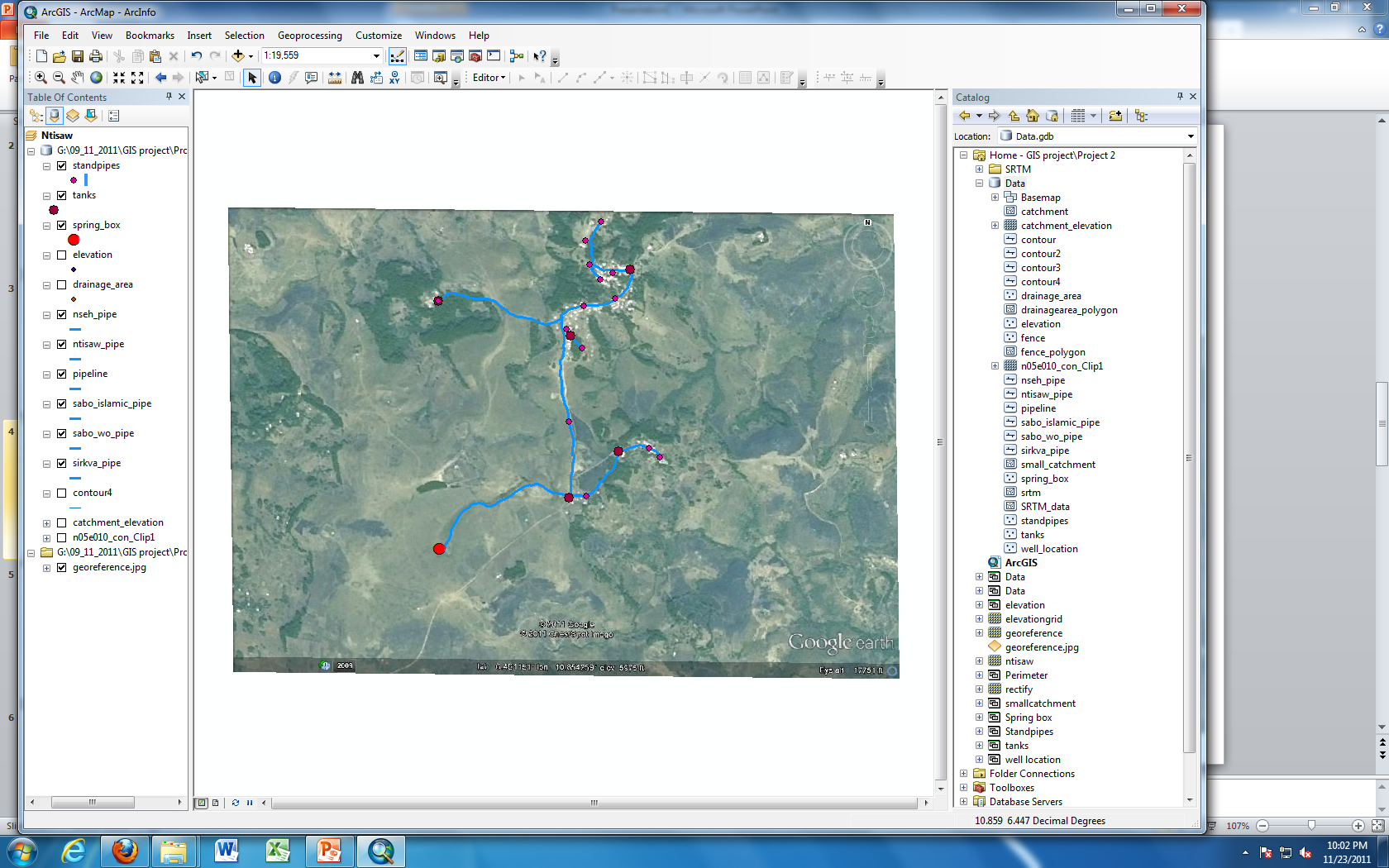 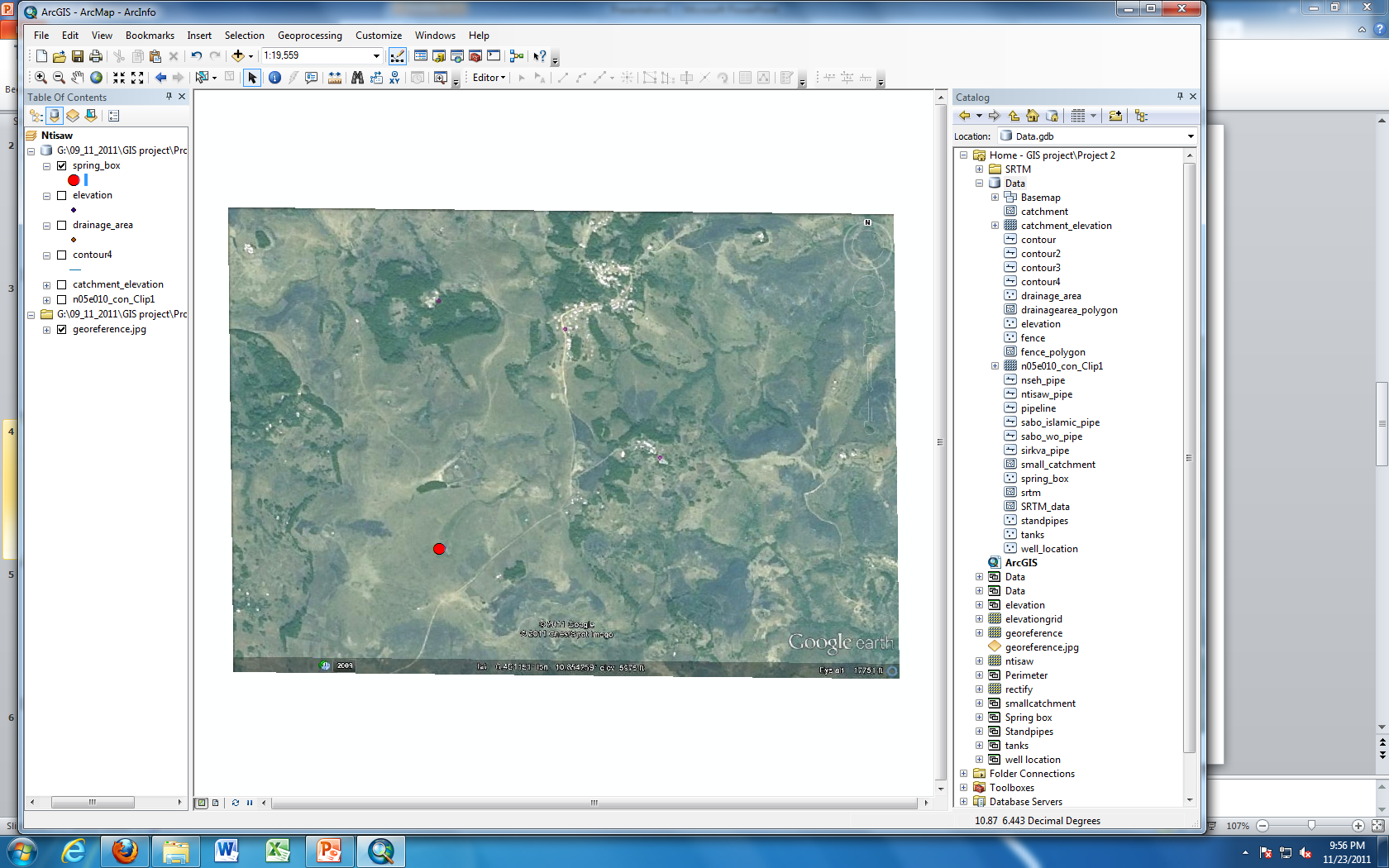 5 tanks
14 public tap stands
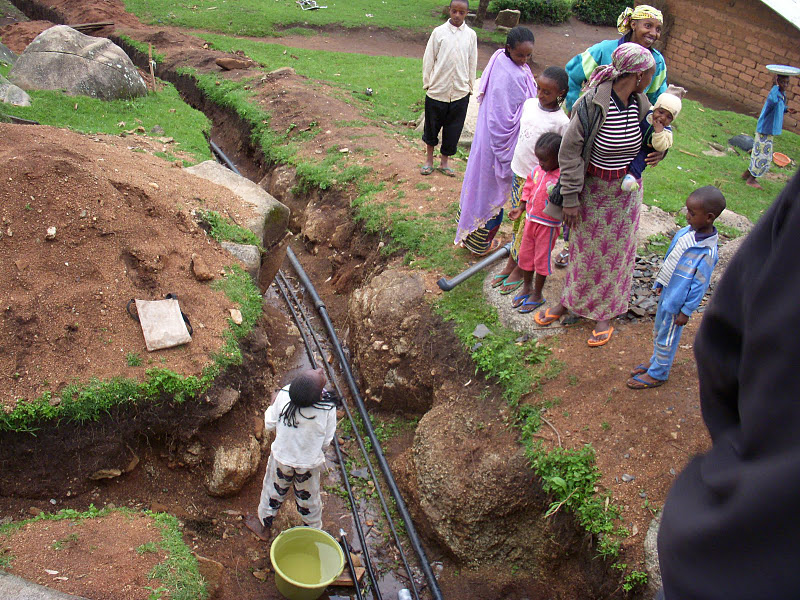 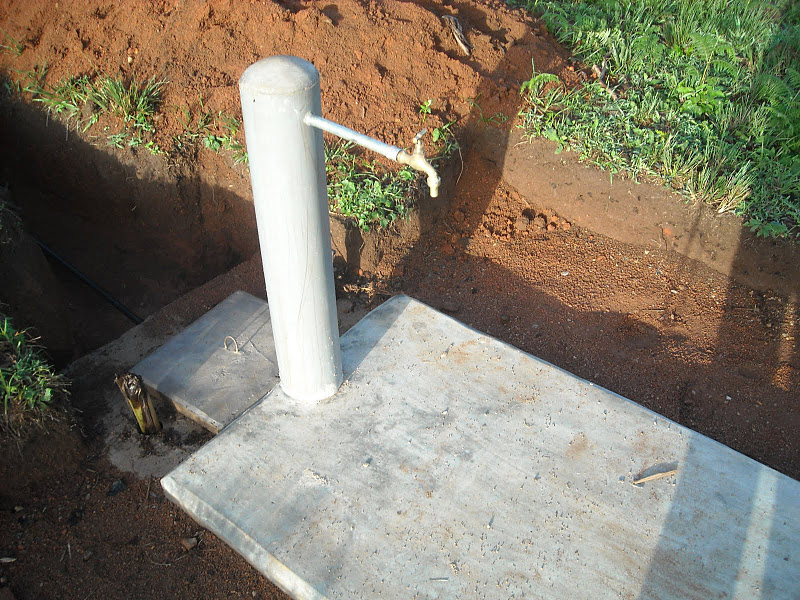 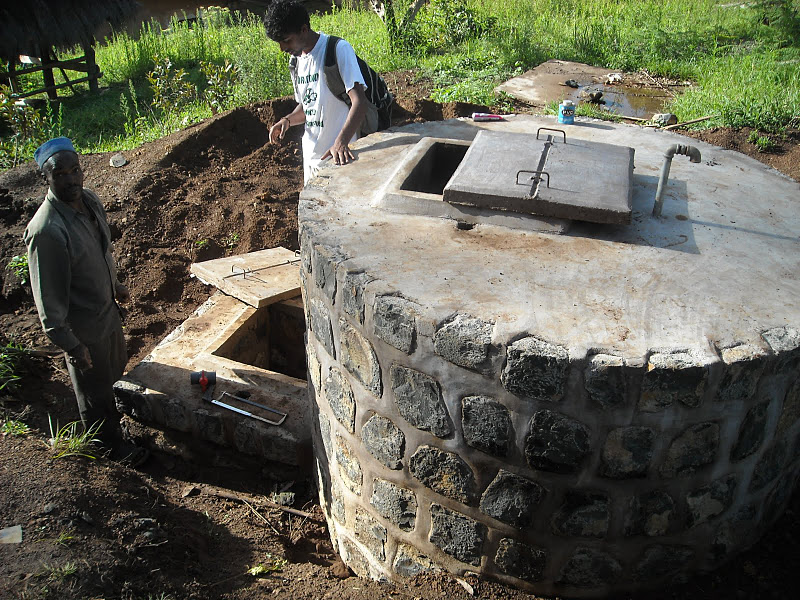 The Problem
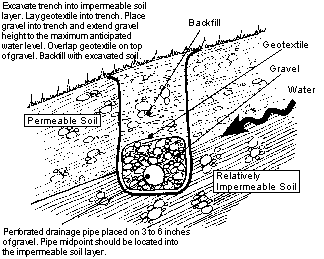 Distinct monsoon season
During the dry season, the spring box can run dry 
The spring box cannot go extended where it was built since it would no longer flow via gravity. And it is expensive. 

Provide additional water via a “drain” 
Typically used in Illinois to prevent crops from flooding 
Disadvantage: Potentially large source of bacterial contamination
Advantage: Economically feasible and technologically simple
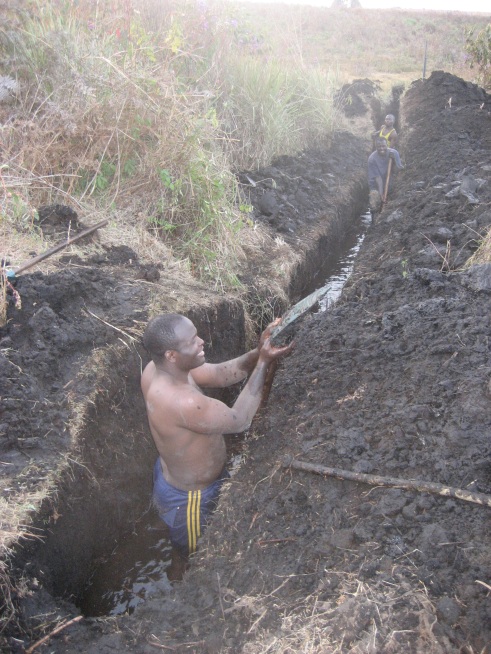 My GIS Project Goals
Determine if a berm can help prevent contamination of the water source

2.    Verify that the drain can supply sufficient water when the spring box runs dry
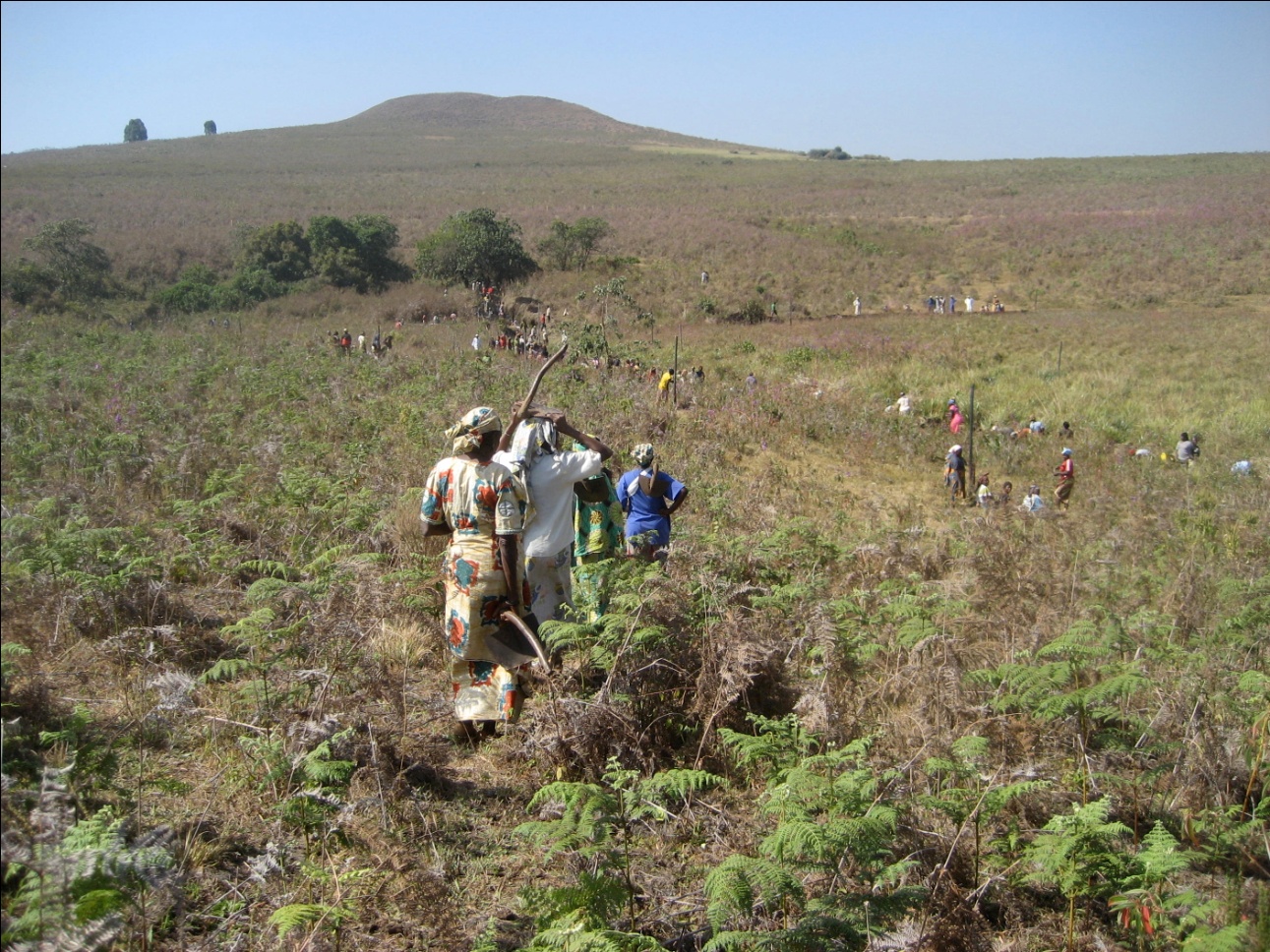 Goal #1: What is the catchment and how to protect it?
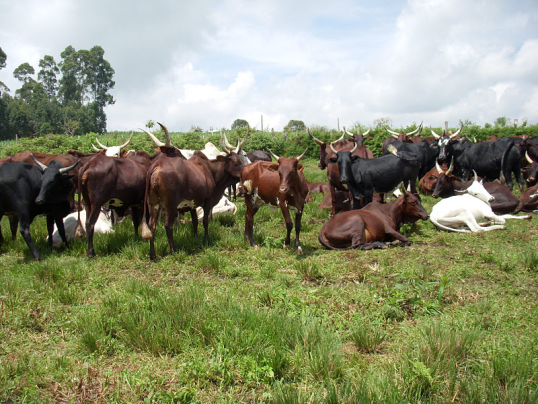 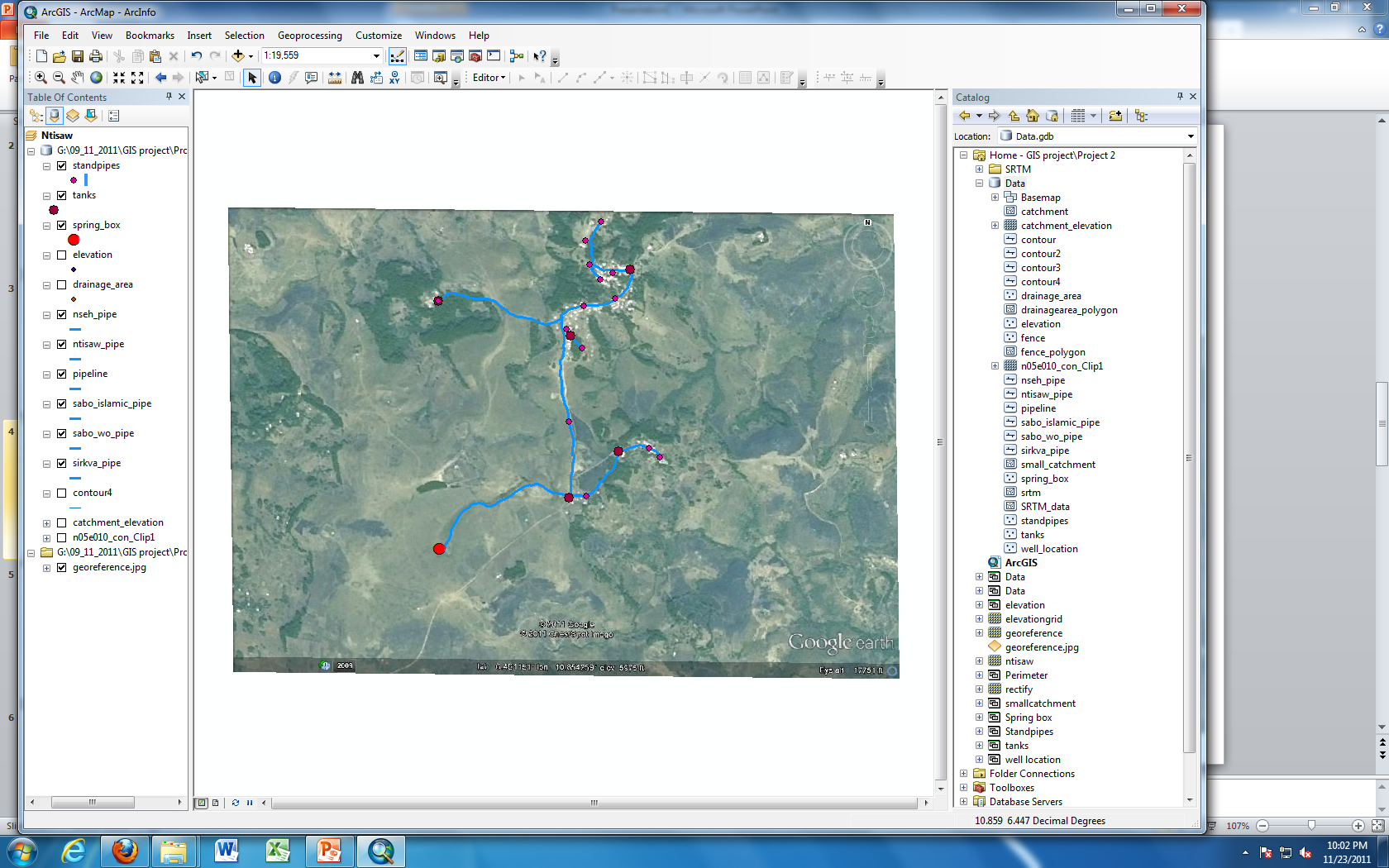 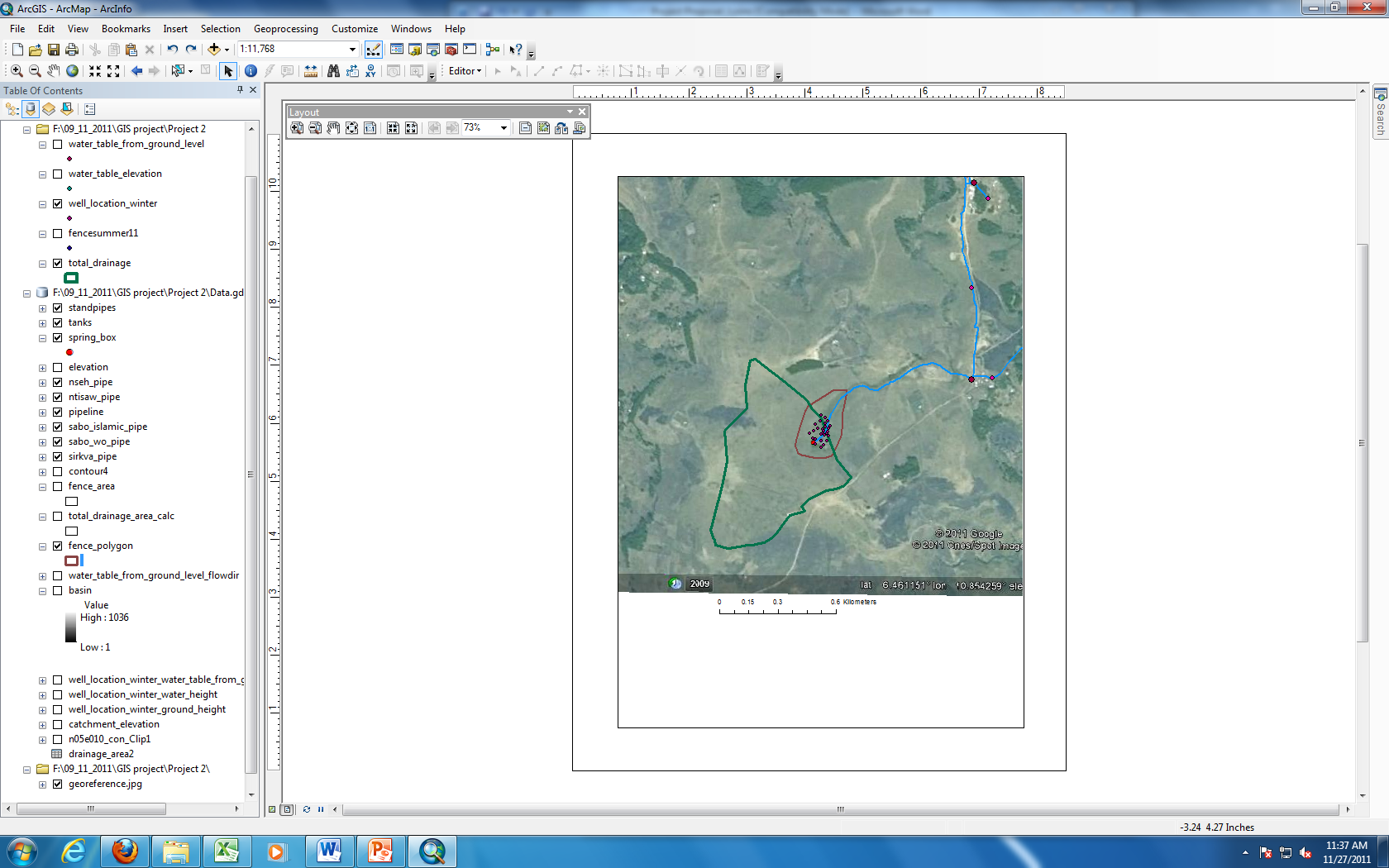 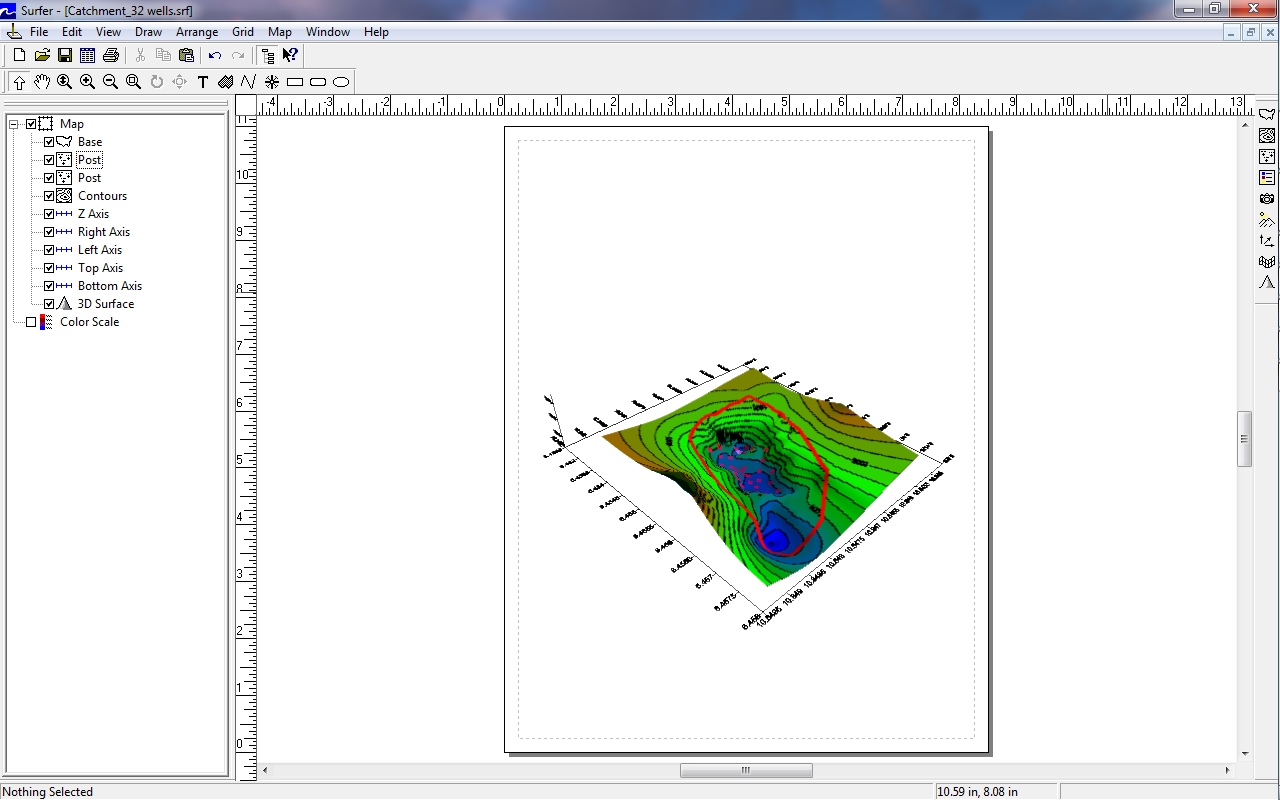 [Speaker Notes: These polygons were made using GPS data collected while in the village. The catchment is a pretty defined horseshoe shape with a relatively clear downward slope.]
How will runoff enter the “catchment” from the “drainage area”?
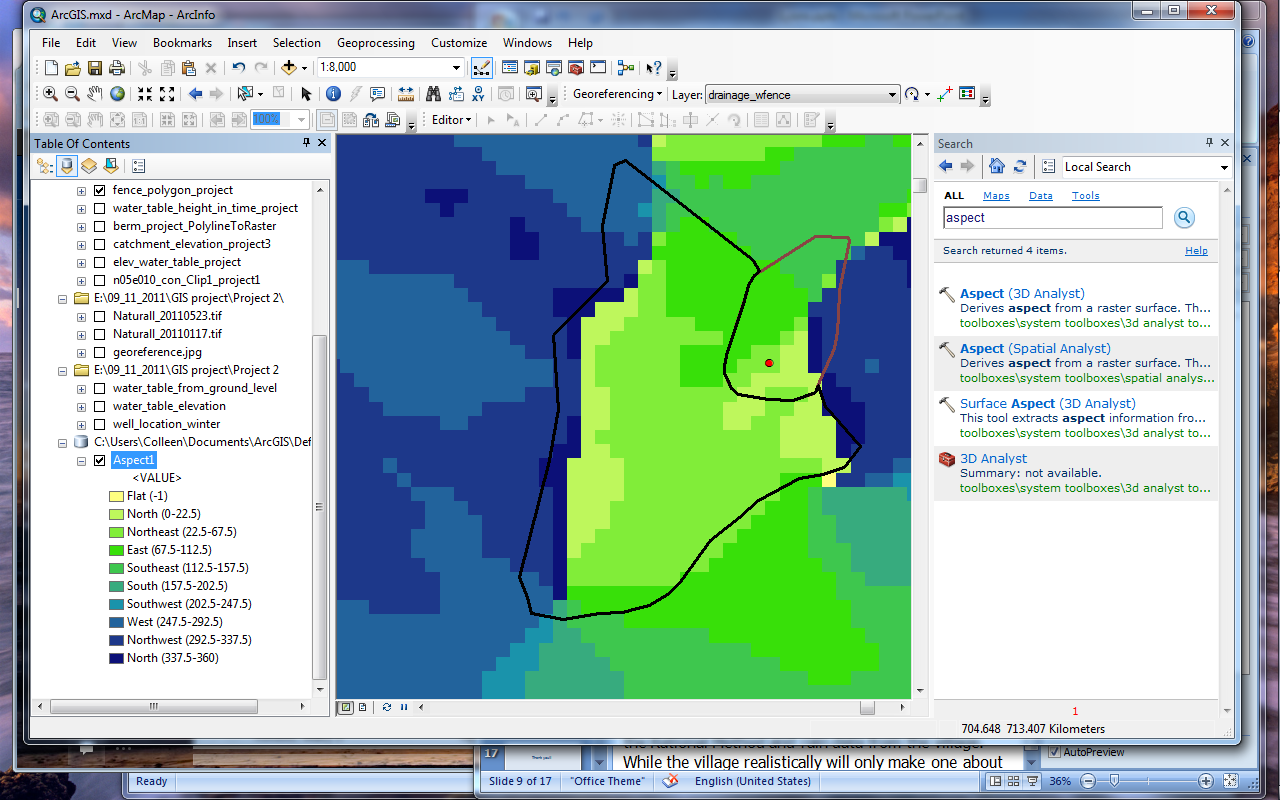 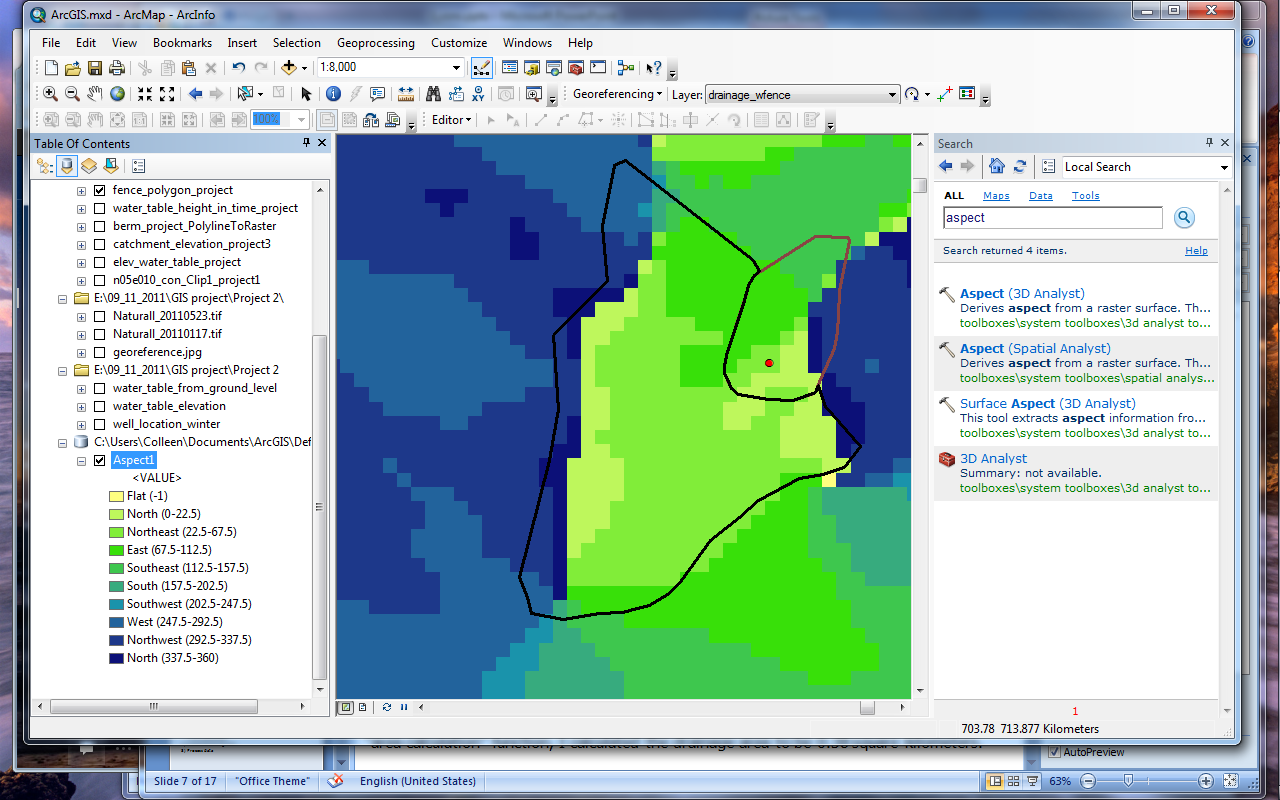 * DEM data from SRTM 90 meter
[Speaker Notes: Using “fill”, “flow direction”, and finally “aspect”, we can see that our rough estimates of the drainage area are pretty spot on. Therefore using our already defined polygon and the “area calculation” function, I calculated the drainage area to be 0.38 square kilometers.]
If a berm is built, how will that change flow patterns?
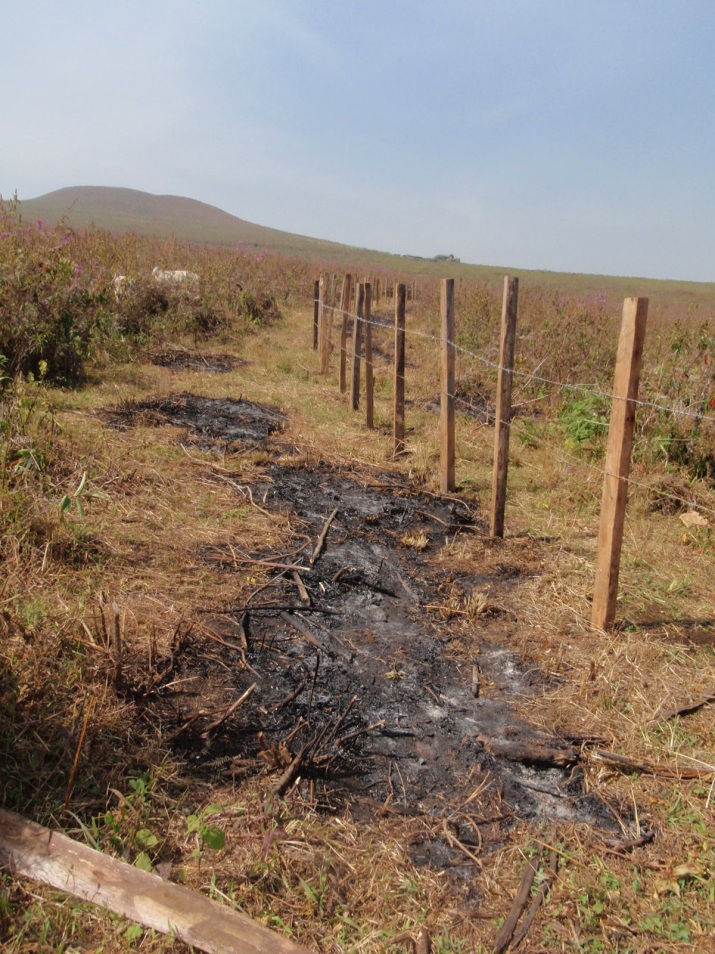 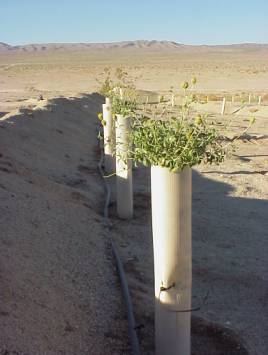 http://www.sci.sdsu.edu/SERG/restorationproj/mojave%20desert/ft_irwin/death760.html
[Speaker Notes: Here is a picture of a berm for those of you that do not know what I am referring to. It is essentially digging up dirt to pile it higher. This will direct run off away from the spring box and therefore the drinking water.]
If a berm is built, how will that change flow patterns?
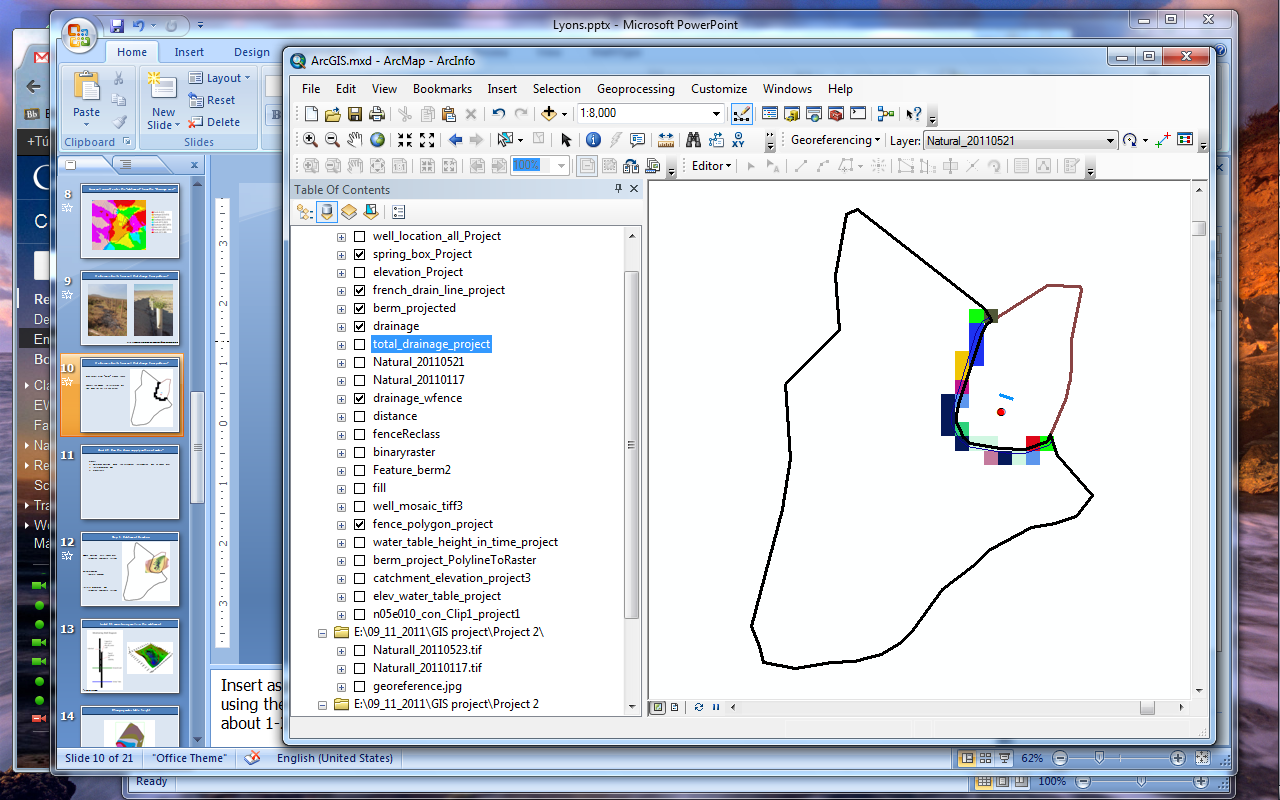 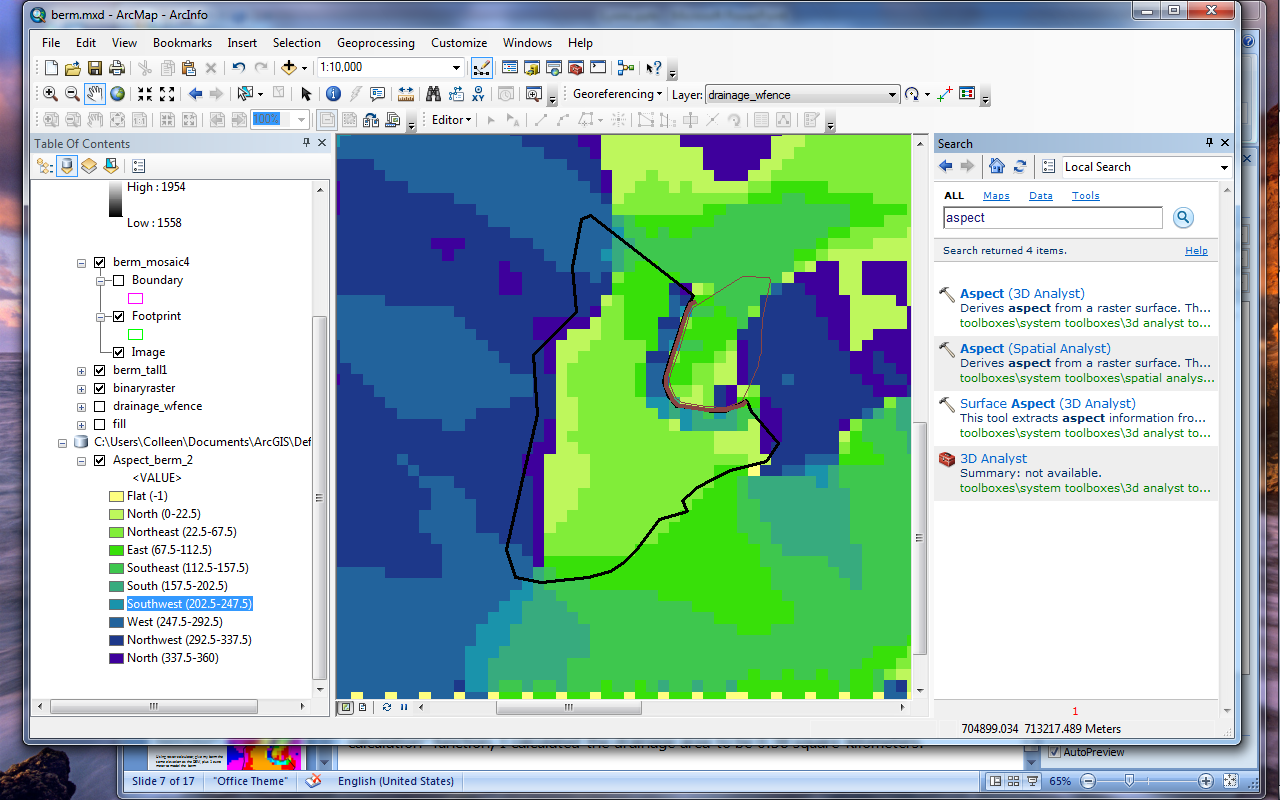 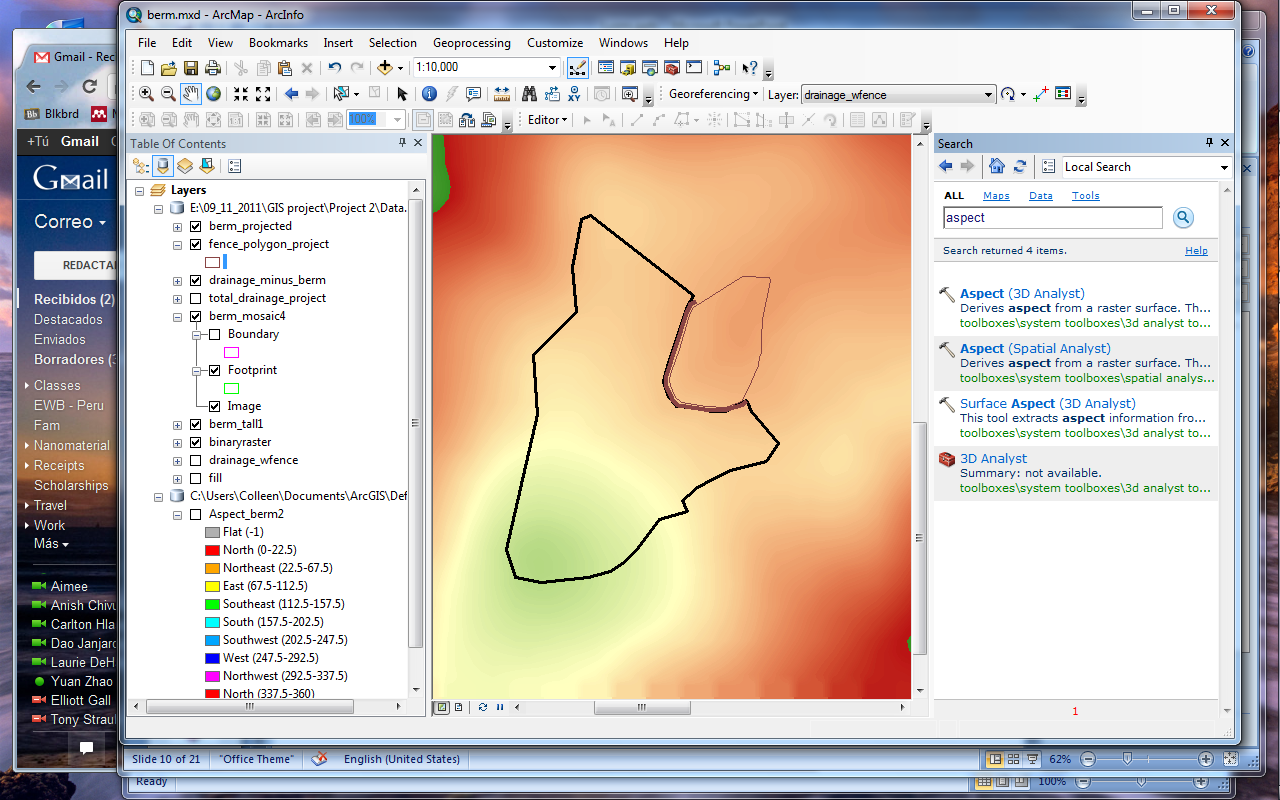 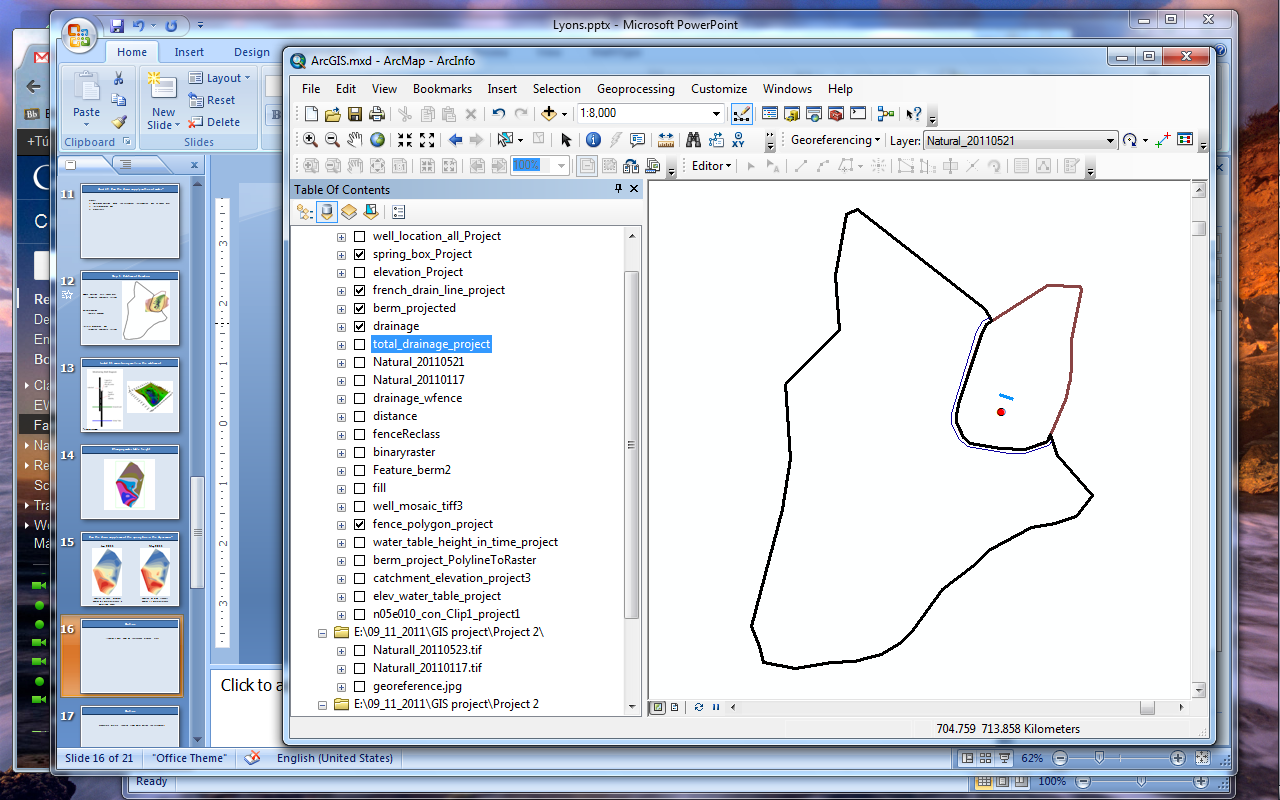 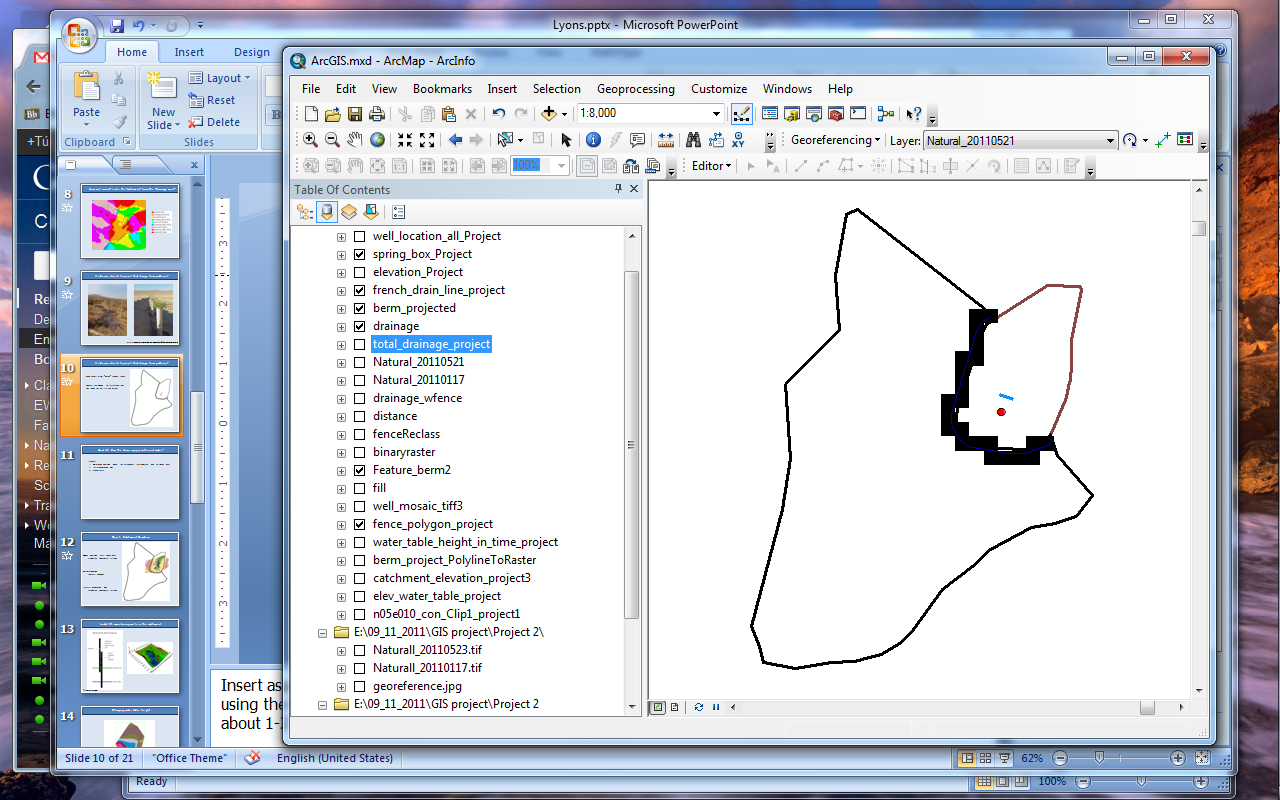 Using Editor, draw “berm” around fence
Convert the polyline to raster using my filled DEM for cell size and extent
Using raster calculator, give my berm the same elevation as the DEM, plus 1 extra meter to model the berm
Using a mosaic dataset, replace these new “berm” values with the previous elevation data points
Use aspect function to determine new downward slope direction with the berm incorporated
[Speaker Notes: Insert aspect picture with berm created – this is how the flow patterns change. Berm height estimated using the Rational Method and rain data from the village. While the village realistically will only make one about 1-2 feet high, this picture shows a 1 meter high berm.]
Goal #2: Can the drain supply sufficient water?
Data Analysis Process: 
Determine elevation within the catchment (data collected with an abney level)
Install monitoring wells 
Process data
Step 1: Catchment Elevation
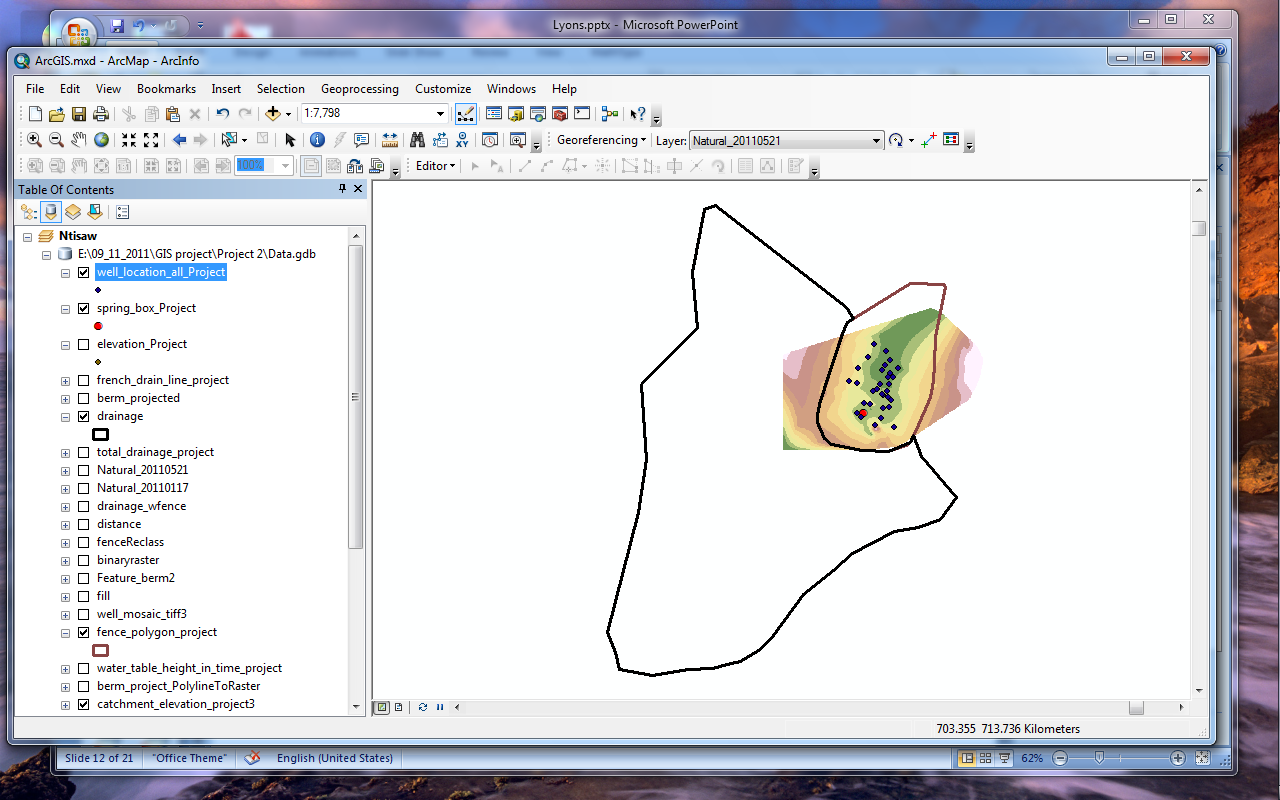 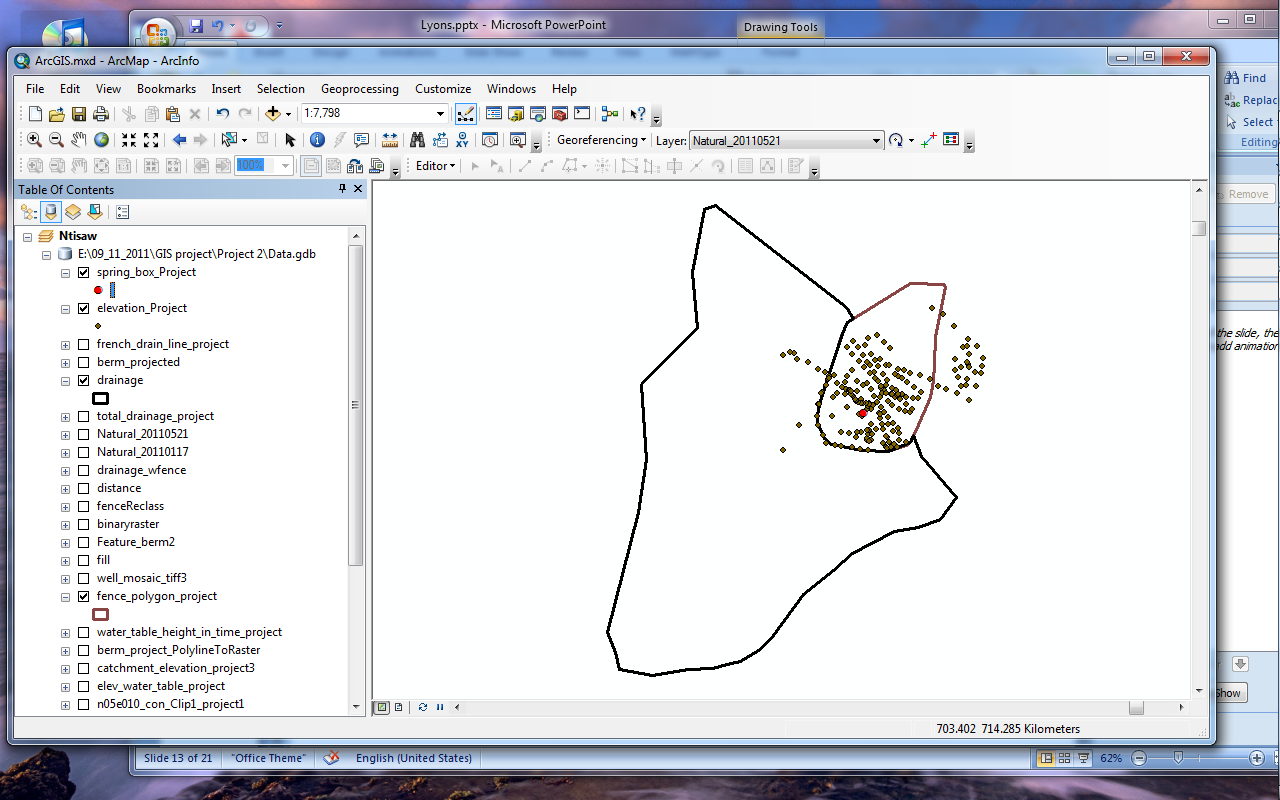 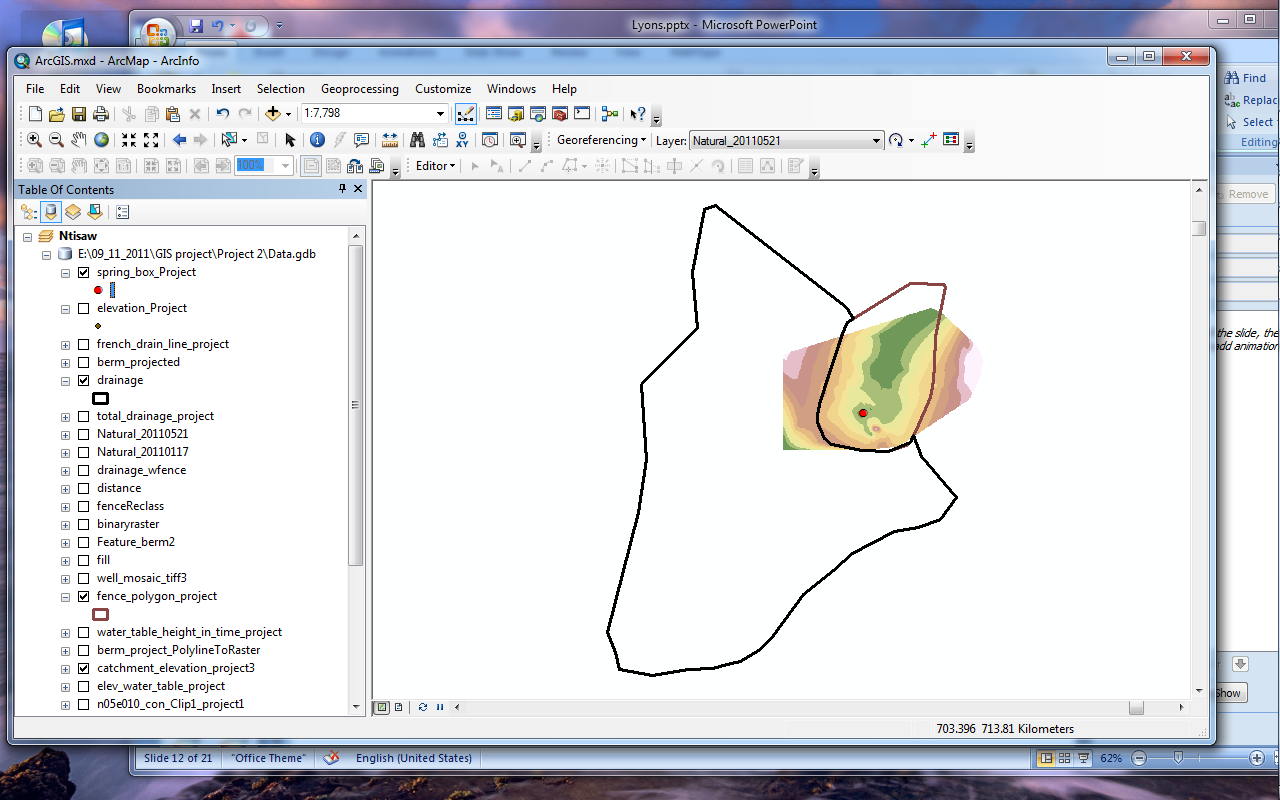 Upload elevation data (abney level)
 Projected coordinate system: LGD2006_UTM_Zone_32N
Data interpolation 
 Natural neighbor
Install 31 monitoring wells 
 Projected coordinate system
Install 31 monitoring wells in the catchment
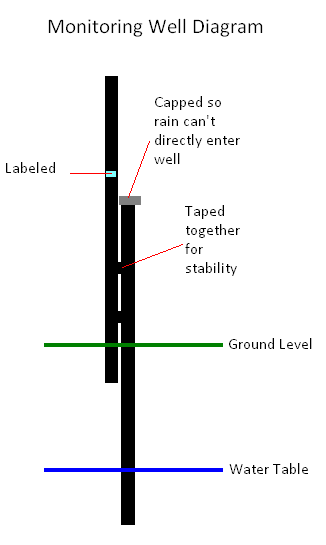 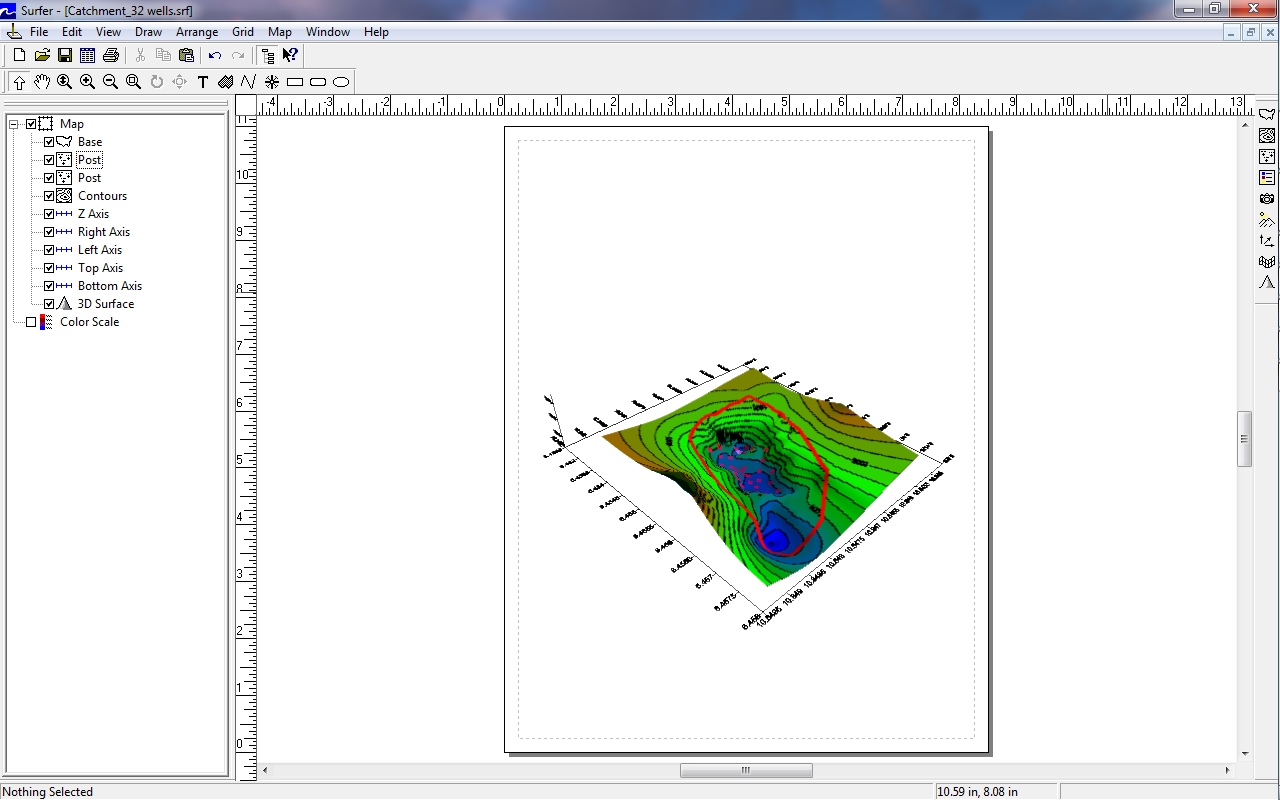 * From Manu Kumar
Changing water table height
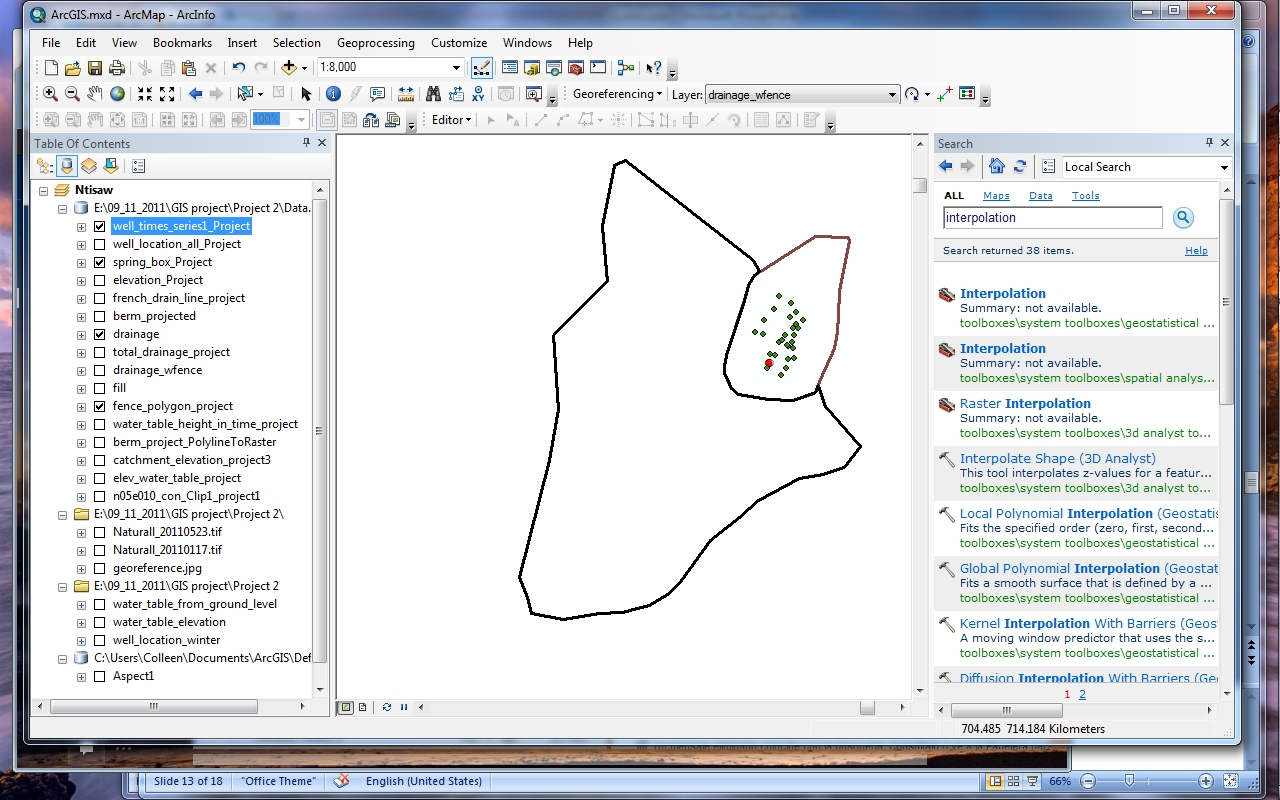 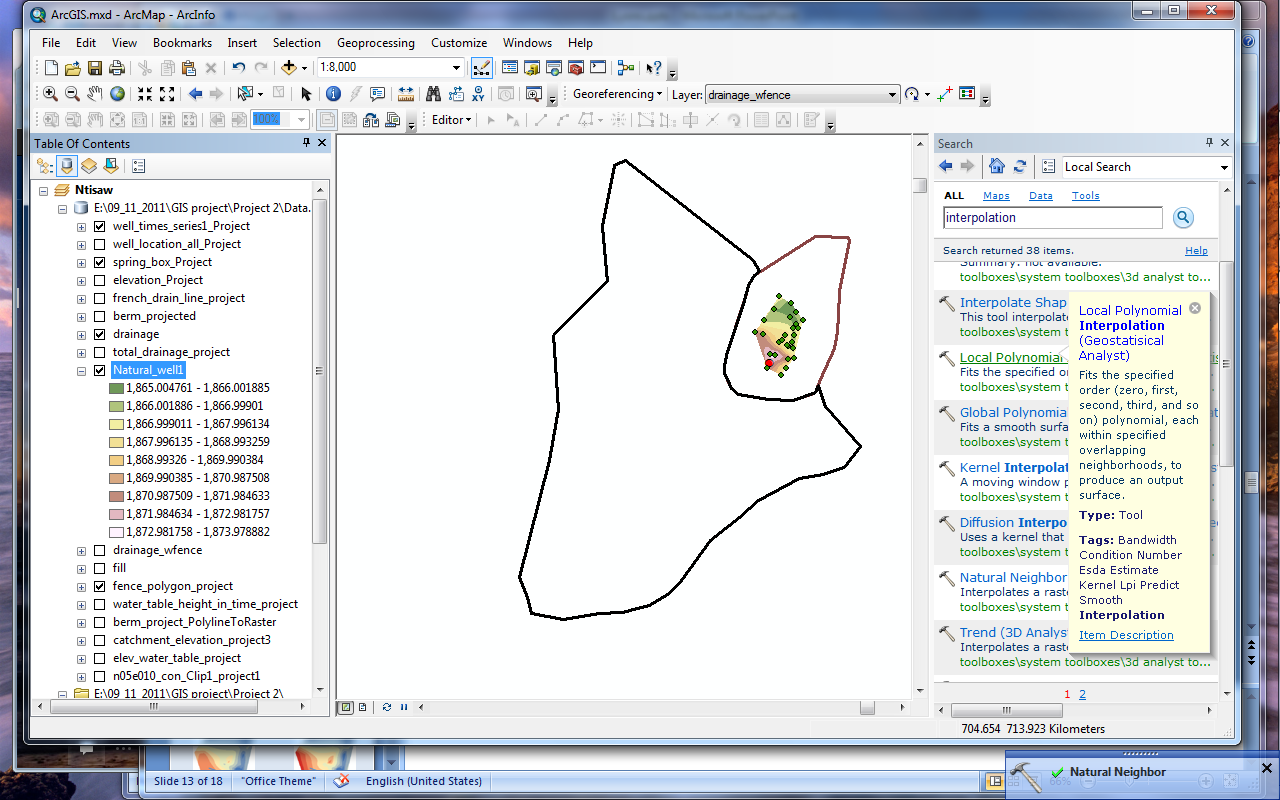 Upload well data
 Projected coordinate system: LGD2006_UTM_Zone_32N
Data interpolation of ground elevation from monitoring wells 
 Natural neighbor
Changing water table height
Create Mosaic Dataset 

Add rasters to mosaic dataset

Add time field using the “add field”

Enable time on the layer

Calculate cell size ranges

Time slider window
Can the drain supplement the spring box in the dry season?
Jan 2011
May 2011
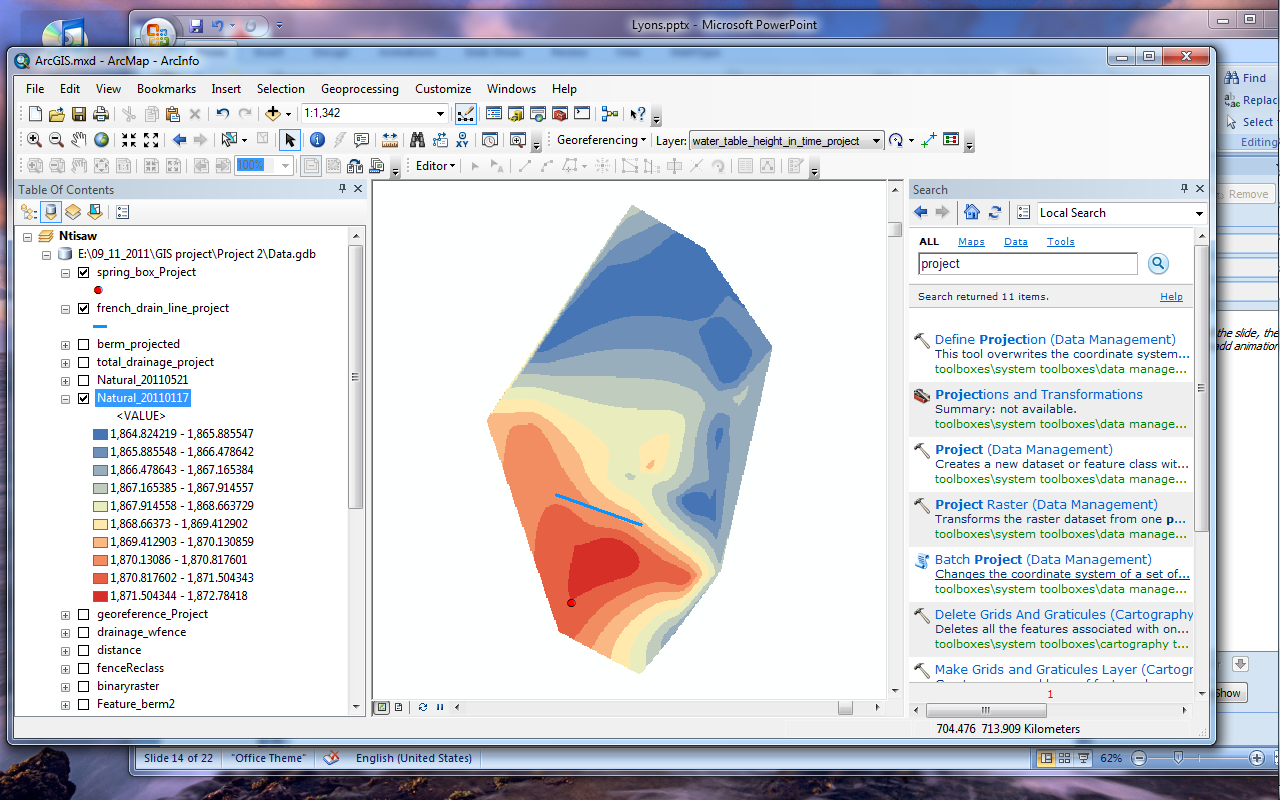 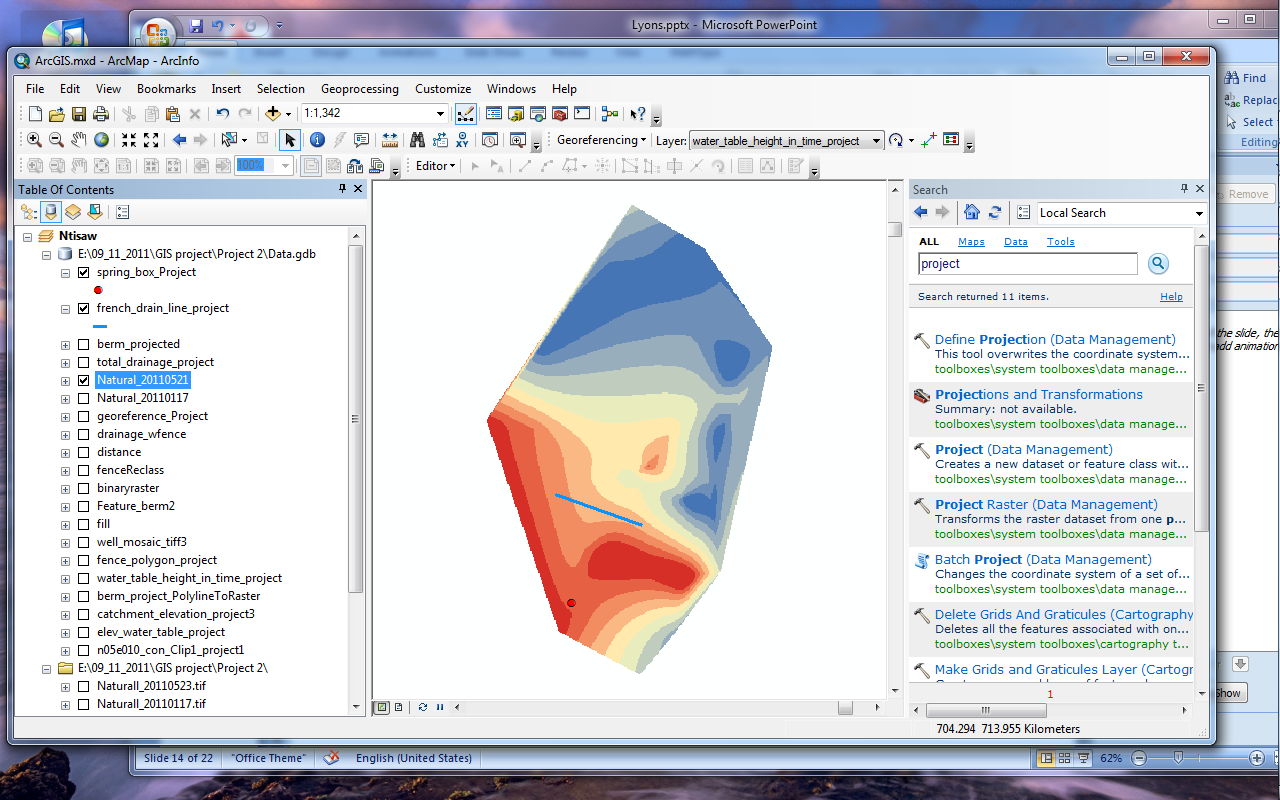 Collected by village member
Approx 0.7 meter difference in water table height
Collected by UIUC students
Approx 1.2 meter difference
[Speaker Notes: From Jan to May, the water table fell according to this data, however the water table of the spring box fell faster than that of the drain. This is probably due to the additional spring sources supplying the drain. More precise information is needed (such as exact depth of drain, water table height at the drain and the spring box since there are not wells located immediately adjacent to them). However, this suggests that the drain has the potential to be a viable option.]
Conclusions/Future Work
Goal 1:   Determine if a berm can help prevent contamination of the water source

 A berm clearly changes the flow direction and will help prevent large amounts of run-off from entering the catchment as surface water 
 
 Need to determine if bacterial contamination immediately outside of the berm, what are the chances it reaches the spring box or the french drain 
 



Goal 2:   Verify that the drain can supply sufficient water when the spring box runs dry

 Need more accurate data as well as at least one years worth of measurements to truly see fluctuating water table
Thank you!! 





Any questions?
* Please see final paper for a list of references